KURTULUŞ ANADOLU LİSESİ 1. DÖNEM VELİ TOPLANTISI
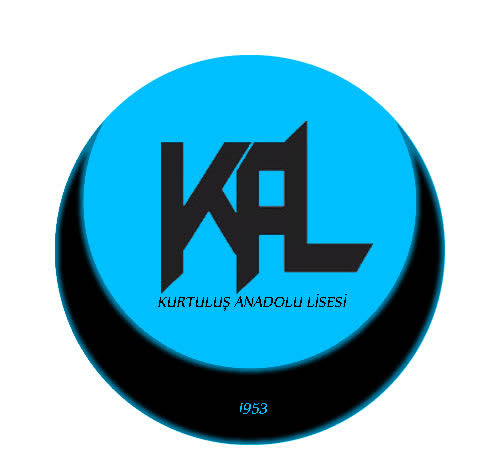 Devam Devamsızlık Kuralları
Devam-devamsızlık
MADDE 36- (1) Okula devam zorunludur. Veliler, öğrencilerinin okula devamını sağlamakla yükümlüdürler.
Devamsızlık yapan öğrenciler, ders öğretmeni tarafından yoklama fişine, ilgili müdür yardımcısı tarafından da e-Okul/e-Mesem sistemine işlenir.
Günlük toplam ders saatinin 2/3 ü ve daha fazlasına gelmeyenlerin devamsızlığı bir gün, diğer devamsızlıklar ise yarım gün sayılır.
Devamsızlık süresi özürsüz 10 günü, toplamda 30 günü aşan öğrenciler, ders puanları ne olursa olsun başarısız sayılır ve durumları yazılı olarak velilerine bildirilir. 
Öğrencinin devamsızlık yaptığı süreye ilişkin özür belgesi veya yazılı veli beyanı, özür gününü takip eden en geç 5 iş günü içinde okul yönetimine velisi tarafından verilir ve e-Okul sistemine işlenir. Zorunlu hallerde özür belgesinin teslim süresi okul yönetimince 20 iş gününü aşmamak üzere uzatılabilir.
Sınıf Geçme
Bir dersin yılsonu puanı; a) Birinci ve ikinci dönem puanlarının aritmetik ortalamasıdır.
Öğrencinin, ders yılı sonunda herhangi bir dersten başarılı sayılabilmesi için;   -İki dönem puanının aritmetik ortalamasının en az 50 veya birinci dönem puanı ne olursa olsun ikinci dönem puanının en az 70 olması gerekir.
Ders yılı sonunda her bir dersten iki dönem puanı bulunmak kaydıyla; a) Tüm derslerden başarılı olan, b) Başarısız dersi/dersleri olanlardan, yılsonu başarı puanı en az 50 olan öğrenciler doğrudan sınıf geçer. 
Şartları taşımakla birlikte yılsonu başarı puanıyla başarılı sayılamayacak derslerden başarısız olan öğrenciler, o dersten/derslerden sorumlu geçer.
Ders yılı sonunda her bir dersten iki dönem puanı bulunmak kaydıyla doğrudan sınıfını geçemeyen öğrencilerden; bir sınıfta başarısız ders sayısı en fazla 3 ders olanlar sorumlu olarak sınıflarını geçer. Ancak alt sınıflar da dâhil toplam 6 dersten fazla başarısız dersi bulunanlar sınıf tekrar eder. Nakil ve geçişler nedeniyle ortaya çıkan sorumlu dersler bu sayıya dâhil edilmez.
Öğrencilerin uyacakları kurallar ve öğrencilerden beklenen davranışlar
Öğrencilerden özellikle:
Sağlığı olumsuz etkileyen ve sağlığa zarar veren, alkollü ya da bağımlılık yapan maddeleri kullanmamaları, bulundurmamaları ve bu tür maddelerin kullanıldığı yerlerde bulunmamaları,
Her çeşit kumar ve benzeri oyunlardan, bu tür oyunların oynandığı ortamlardan uzak kalmaları,
Okula ve derslere düzenli olarak devam etmeleri,
Bilişim araçlarını ve sosyal medyayı kişisel, toplumsal ve eğitsel yararlar doğrultusunda kullanmaları,
Okulu benimsemeleri, öğretmenlerine saygı göstermeleri ve okul kurallarına uymaları, beklenir. 
Öğrencilerin eğitim ortamlarına bilişim araçlarıyla girmemesi esastır.
Okul Kuralları
Öğrenciler okula okul aile birliği ve okul yönetimince belirlenen okul kıyafetleri ile girmek zorundadır. Okul kıyafetini giymeyen öğrenciler önce uyarılır ısrarla kuralları uymamaları durumunda disiplin cezası ile cezalandırılır.
Öğrencilerin cep telefonları sabah ders başlamadan toplanır ve kilitli kutularda muhafaza edilir. Telefonlarını teslim etmeyen öğrenciler disiplin cezası ile cezalandırılır.
Derse zamanında girmek esastır. Dersler sabah 08.20 de başlar. Öğrenciler en geç 08.10’da okul bahçesinde olmak zorundadırlar. Geç gelen öğrenciler yarım gün yok yazılır.
Öğrencilerin makyaj yapması, saç boyatması, takma tırnak vb. kullanmaları, ziynet eşyası takmaları, piercing, hızma vb. takmaları kesinlikle yasaktır ve disiplin cezası ile cezalandırılır.
Öğrencilerin Kurallara Uymaması Durumunda:
Uyulması gereken kurallara aykırı tutum ve davranış gösteren öğrencilerden; gözlemlenen olumsuz davranışı kınama cezasından daha ağır bir ceza kapsamında olmayanlar hakkında aşağıdaki usule göre işlem yapılır.
Sınıf/şube rehber öğretmeni ile rehberlik öğretmeninin birlikte yapacakları değerlendirme ve önerileri ile okul müdürü tarafından davranışlarında kusurlu olduğuna yönelik öğrencinin dikkatinin çekilmesi amacıyla sözlü ve/veya yazılı uyarı yapılır. 
Sözlü uyarı; okul yönetimi, sınıf şube rehber öğretmeni ve/veya rehberlik öğretmeninin öğrenciyle görüşme sürecini oluşturur. Öğrenciden beklenen olumlu davranışın neler olabileceği anlatılır. Olumsuz davranışlarının devamı hâlinde kendisine uygulanabilecek yaptırımlar konusunda uyarılır. 
Sözlü uyarı, gerekli görülmesi hâlinde okul müdürü tarafından sınıf/şube rehber öğretmeni ile rehberlik öğretmeninin de görüşleri alınarak yazılı uyarıya çevrilir. Sözlü ve yazılı uyarı okul öğrenci ödül ve disiplin kuruluna gönderilmez.
Sözlü ve yazılı uyarı ile veli görüşmesine ilişkin bilgiler e-Okul sistemine işlenmez.
Öğrencilerin Kurallara Uymaması Durumunda:
Tüm uyarılara rağmen kurallara uymayan öğrenciler için:
a) Kınama, 
b) Okuldan kısa süreli uzaklaştırma, 
c) Okul değiştirme, 
ç) Örgün eğitim dışına çıkarma cezalarından biri verilir. Disipline konu olan olaylar okul öğrenci ödül ve disiplin kurulunda görüşülüp karara bağlandıktan sonra; 
a) Kınama ve okuldan kısa süreli uzaklaştırma cezaları okul müdürünün, 
b) Okul değiştirme cezası, ilçe öğrenci disiplin kurulunun, 
c) Örgün eğitim dışına çıkarma cezası, il öğrenci disiplin kurulunun, onayından sonra uygulanır.
Kınama cezasını gerektiren davranışlar ve fiiller şunlardır:
a) Okulu, okul eşyasını ve çevresini kirletmek, 
b) Okul yönetimi veya öğretmenler tarafından verilen eğitim ve öğretime ilişkin görevleri yapmamak, 
c) Kılık-kıyafete ilişkin mevzuat hükümlerine uymamak, 
ç) Tütün ve tütün mamullerini bulundurmak veya kullanmak,
h) Dersin ve ders dışı eğitim faaliyetlerinin akışını ve düzenini bozacak davranışlarda bulunmak, 
ı) Kopya çekmek veya çekilmesine yardımcı olmak,
j) Müstehcen veya yasaklanmış araç, gereç ve dokümanları okula ve okula bağlı yerlere sokmak veya yanında bulundurmak, 
k) Kumar oynamaya yarayan araç-gereç ve doküman bulundurmak,
l) Bilişim araçlarını öğretmenler kurulunca belirlenen usul ve esaslara aykırı şekilde kullanmak,
Okuldan kısa süreli uzaklaştırma cezasını gerektiren davranışlar ve fiiller şunlardır:
a) Okul yöneticilerine, öğretmenlerine, çalışanlarına ve arkadaşlarına karşı okul içinde ve dışında sözle, davranışla veya sosyal medya üzerinden hakaret etmek, hakareti paylaşmak, yaymak veya başkalarını bu davranışa kışkırtmak
f) Okul yöneticilerine, öğretmenlerine, çalışanlarına, arkadaşlarına ve eğitim ortamlarında bulunan diğer kişilere hakaret etmek,
ğ) Bilişim araçları veya sosyal medya yoluyla eğitim ve öğretim faaliyetlerine ve kişilere zarar vermek, 
h) Okula geldiği hâlde özürsüz eğitim ve öğretim faaliyetlerine, törenlere ve diğer sosyal etkinliklere katılmamayı, geç katılmayı veya erken ayrılmayı alışkanlık haline getirmek, 
ı) Kavga etmek, başkalarına fiili şiddet uygulamak, 
i) Okul binası, eklenti ve donanımlarına, arkadaşlarının araç-gerecine siyasi, ideolojik veya müstehcen amaçlı yazılar yazmak, resim veya semboller çizmek, 
j) Toplu kopya çekmek veya çekilmesine yardımcı olmak,
Okul değiştirme cezasını gerektiren davranışlar ve fiiller şunlardır:
b) Millî ve manevi değerleri söz, yazı, resim veya başka bir şekilde aşağılamak; bu değerlere küfür ve hakaret etmek, 
c) Okul çalışanlarının görevlerini yapmalarına engel olmak, 
ç) Hırsızlık yapmak, yaptırmak ve yapılmasına yardımcı olmak, 
d) Okulla ilişkisi olmayan kişileri, okulda veya eklentilerinde barındırmak
f) Okul sınırları içinde herhangi bir yeri, izinsiz olarak eğitim ve öğretim amaçları dışında kullanmak veya kullanılmasına yardımcı olmak, 
g) Okula ait taşınır veya taşınmaz mallara zarar vermek,
ı) Zor kullanarak veya tehditle kopya çekmek veya çekilmesini sağlamak, 
i) Bağımlılık yapan zararlı maddeleri bulundurmak veya kullanmak, 
j) Yerine başkasını sınava sokmak, başkasının yerine sınava girmek
Öğrenim dışına çıkarma cezasını gerektiren davranışlar ve fiiller şunlardır:
ç) Kurul ve komisyonların çalışmasını tehdit veya zor kullanarak engellemek, 
d) Bağımlılık yapan zararlı maddelerin ticaretini yapmak,
g) Okul içinde ve dışında tek veya toplu hâlde okulun yönetici, öğretmen, eğitici personel, memur ve diğer personeline karşı saldırıda bulunmak, bu gibi hareketleri düzenlemek veya kışkırtmak, 
ğ) Okul çalışanlarının görevlerini yapmalarına engel olmak için fiili saldırıda bulunmak ve başkalarını bu yöndeki eylemlere kışkırtmak, 
h) Okulun taşınır veya taşınmaz mallarını kasıtlı olarak tahrip etmek